Здравствуйте, ребята!
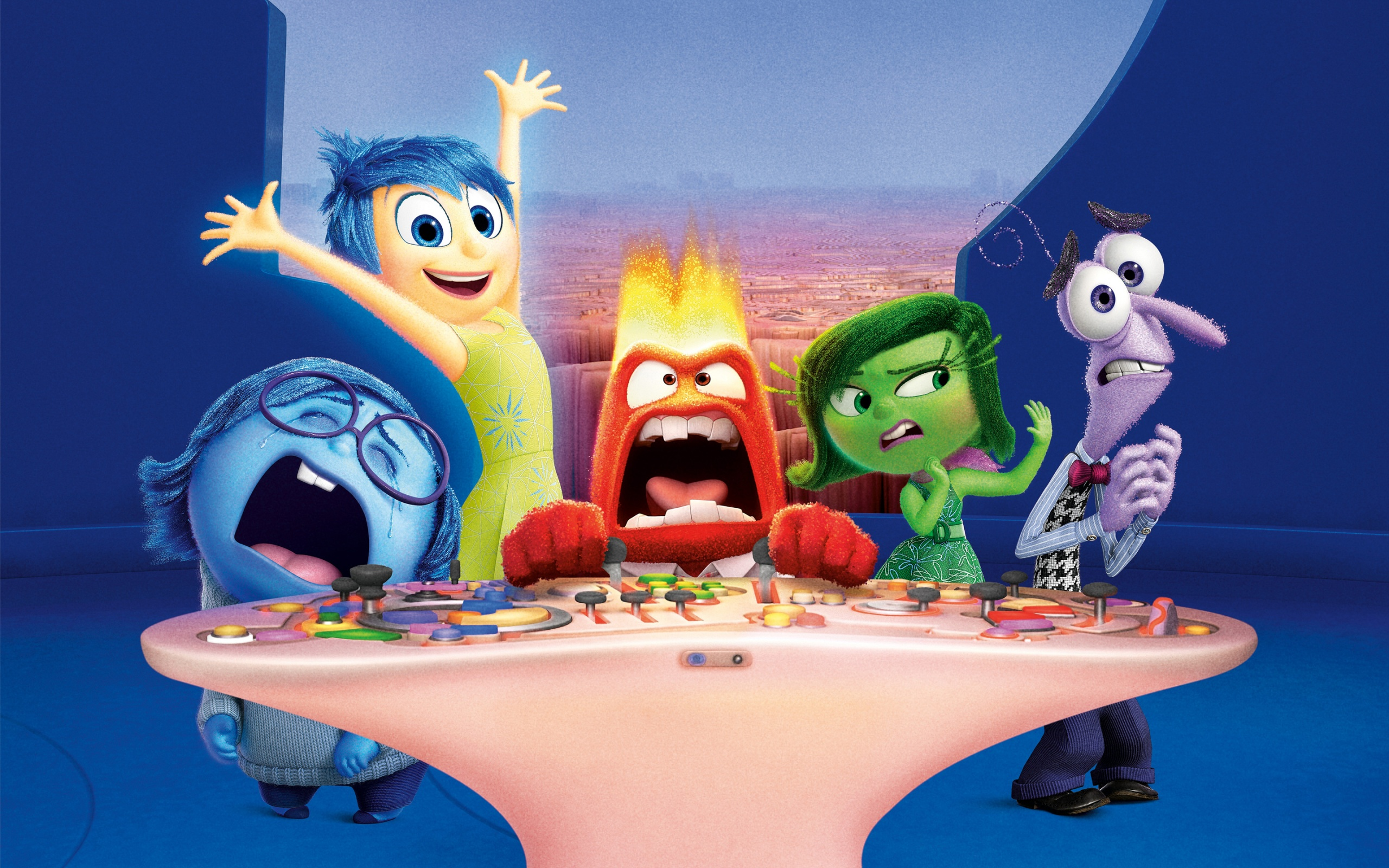 Мультфильм «Головоломка»: рождение эмоций
https://www.youtube.com/watch?v=UoWIlfkc_Jo&ab_channel=Moment
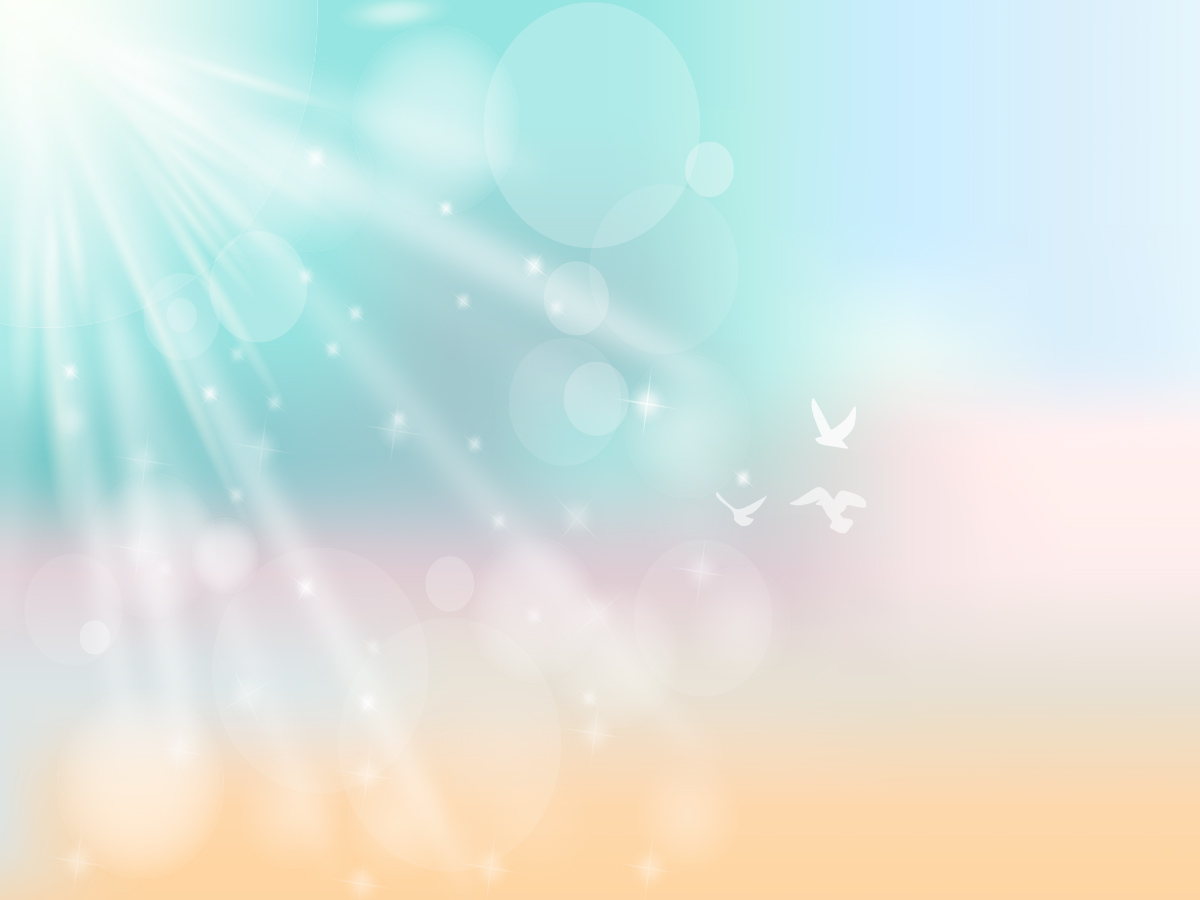 «Мир эмоций: грусть и радость»
Эмоции-отношение к различным событиям и ситуациям в жизни человека.
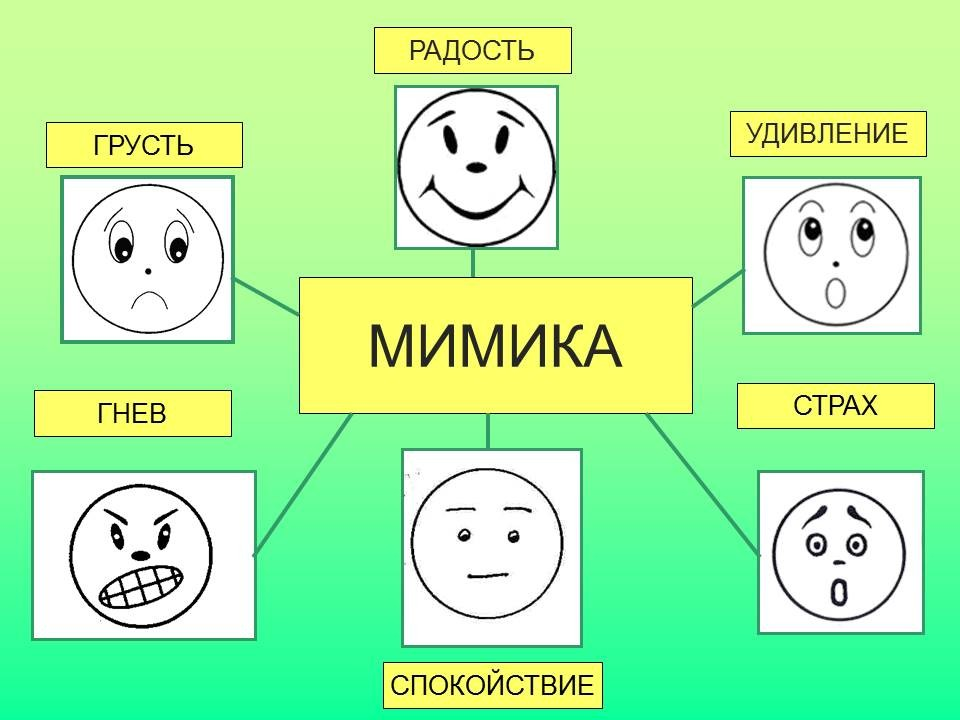 Интонация – это изменение голоса и его тона.
Конвертики «радости» и конвертики «грусти»
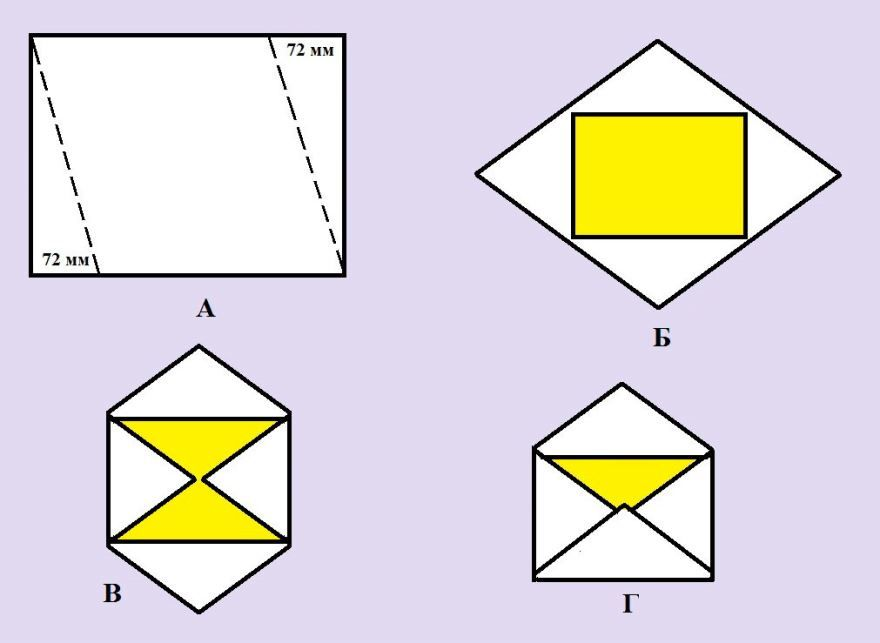 Выражение чувств
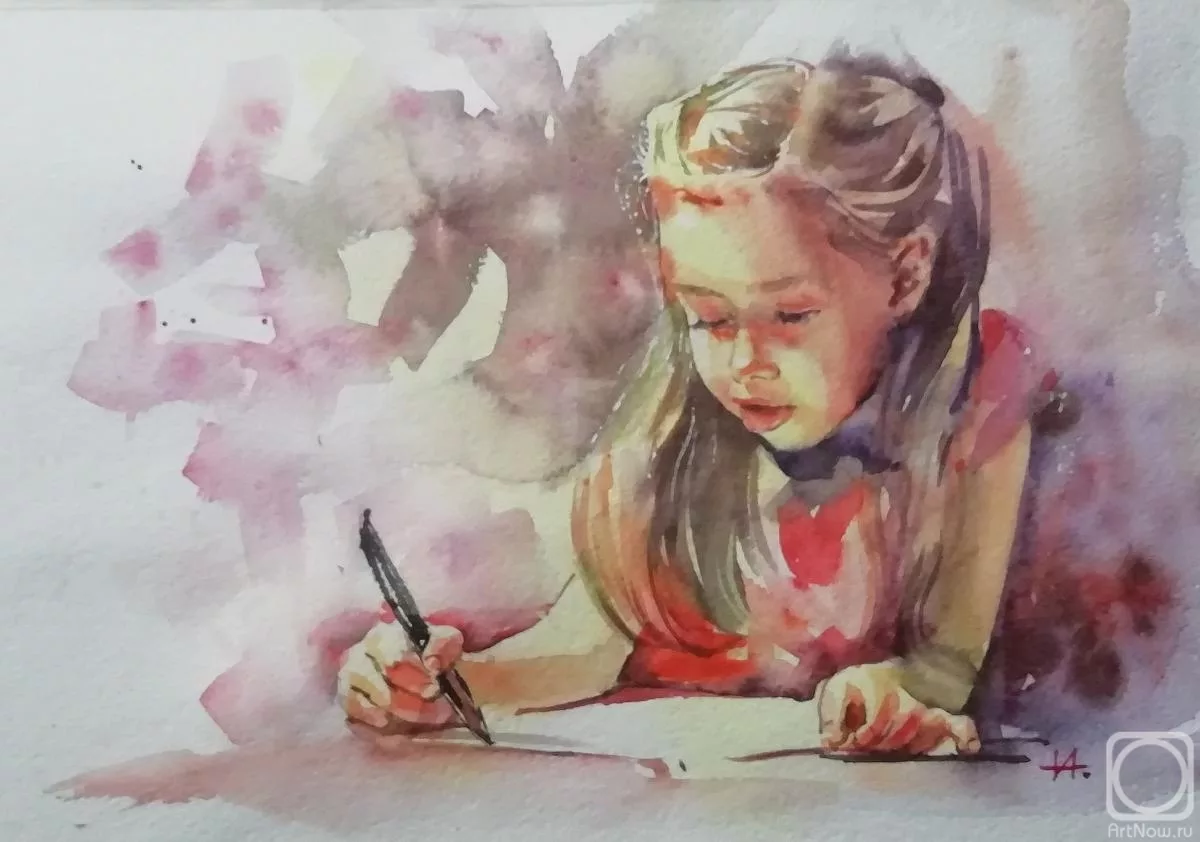 Подари своё настроение!
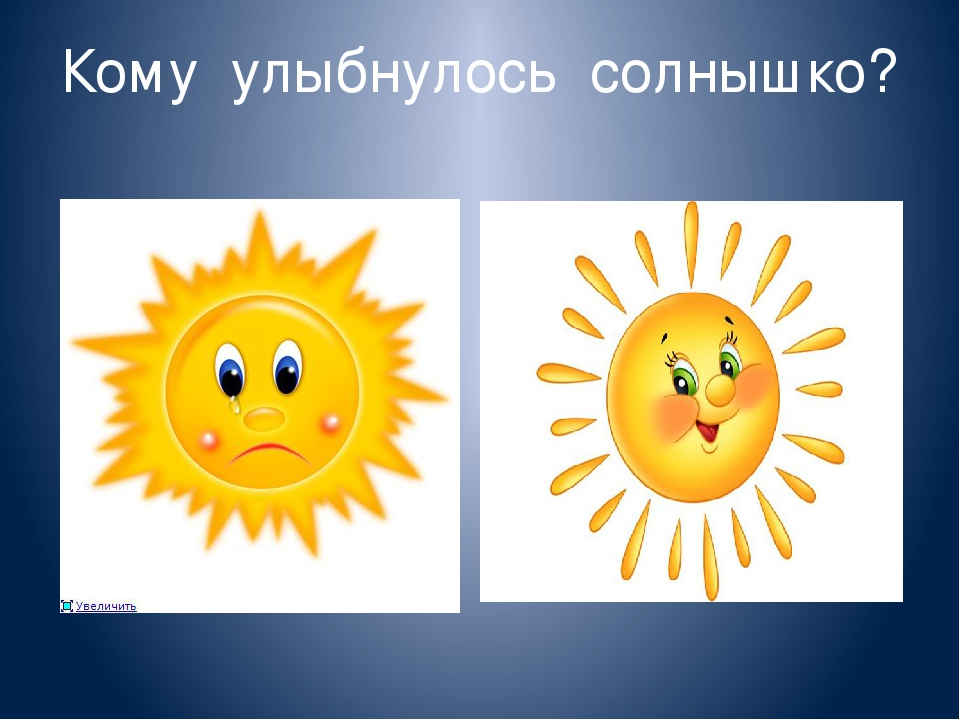 Спасибо!
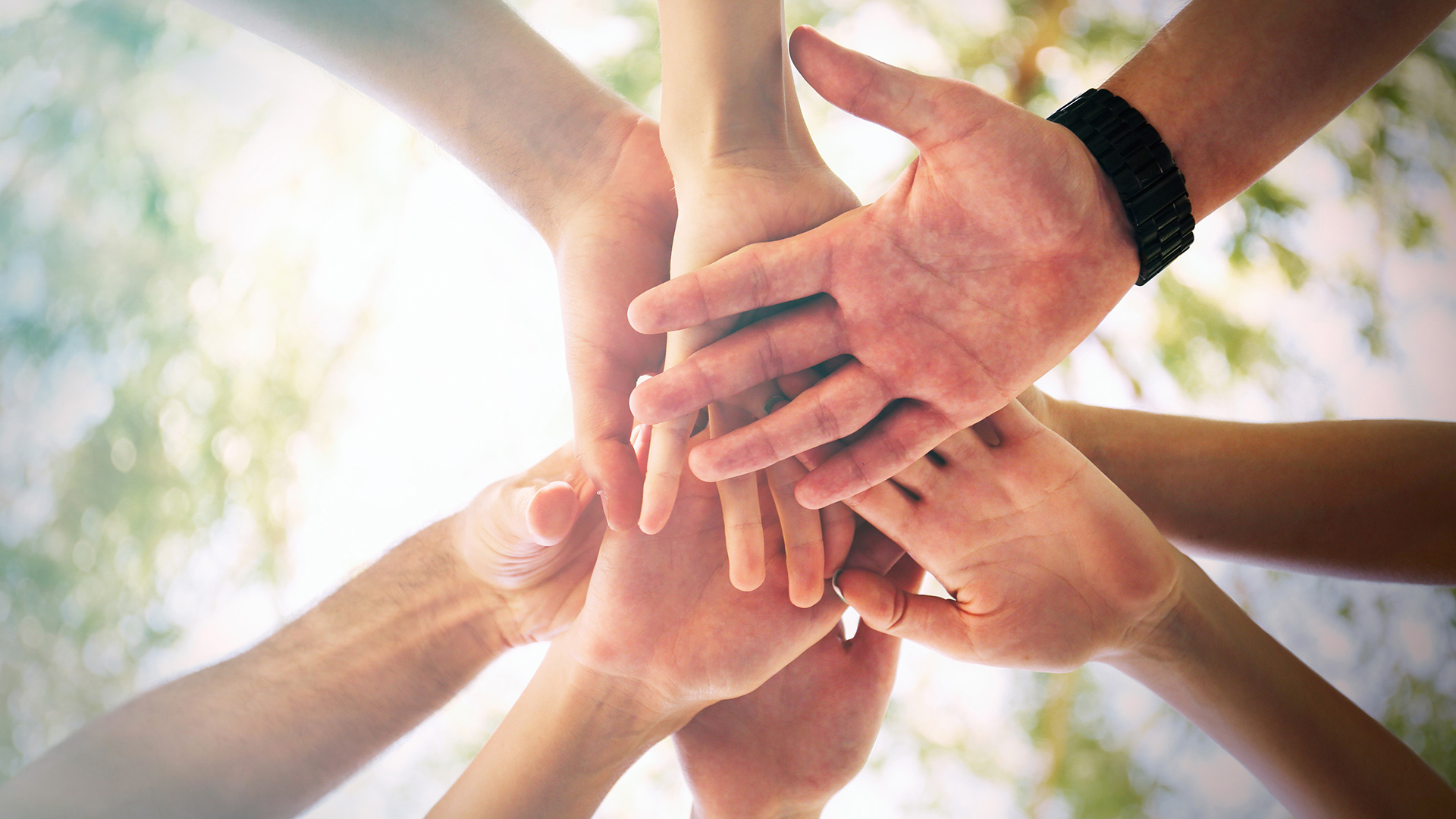